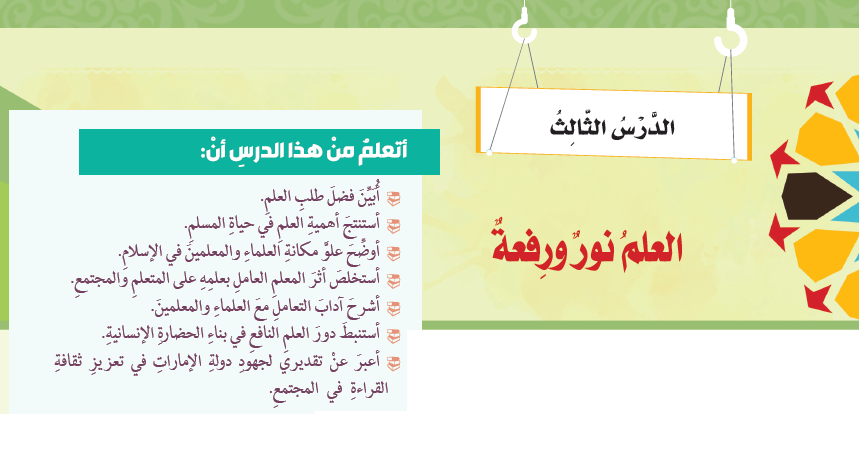 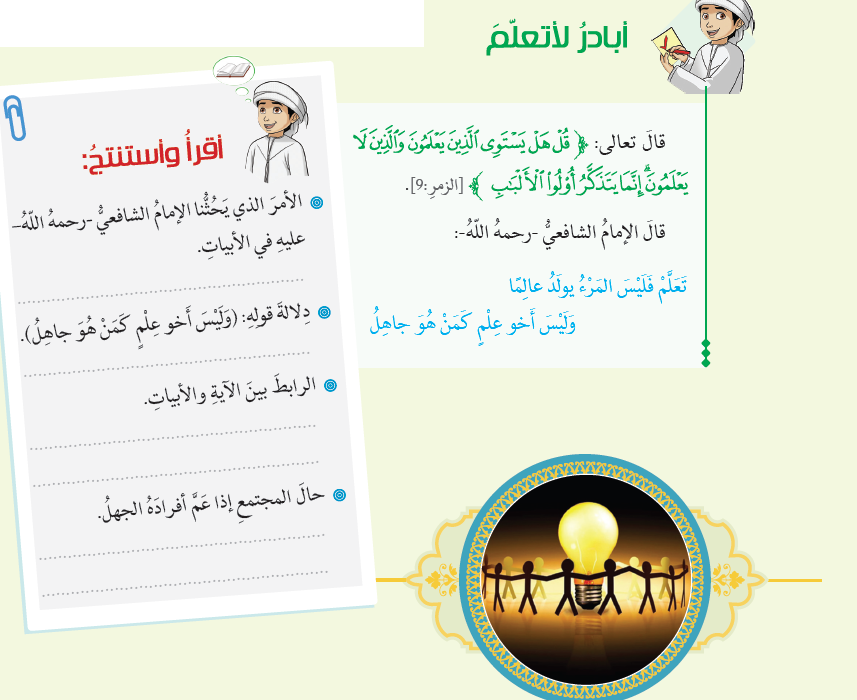 طلب العلم
علو مكانة طالب العلم والعلماء على الجاهل
كلاهما يوضح فضل العلم ومكانة العالم
التخلف الثقافي والاقتصادي والفقر وسوء التعامل مع الناس
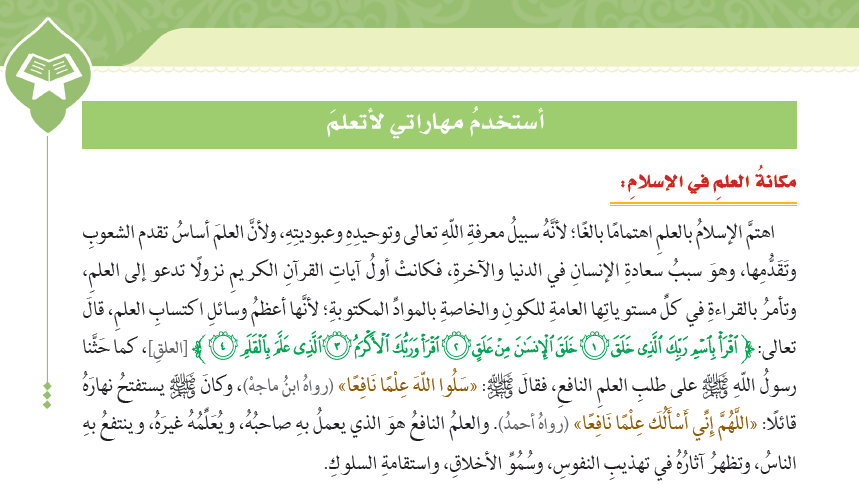 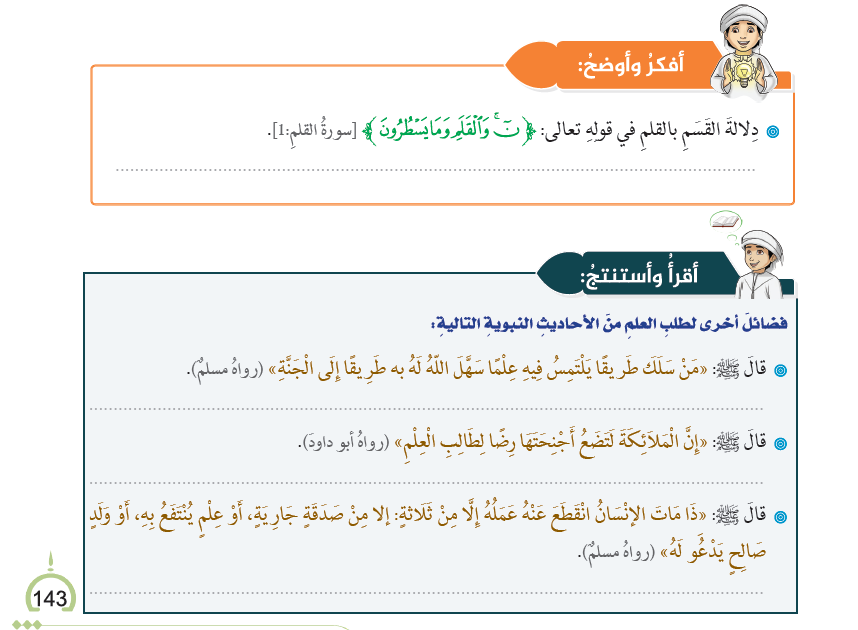 لبيان أهمية الكتابة في تقييد العلم ونقله للناس
طلب العلم سبب لدخول الجنة
رضا الملائكة عن طالب العلم
تكتب له صدقة جارية ينال أجرها إلى يوم القيامة
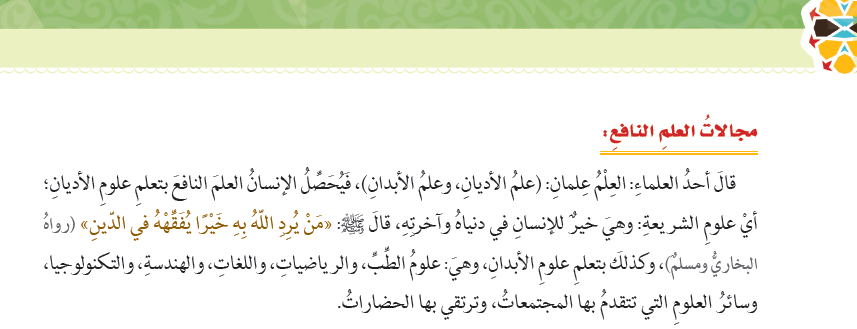 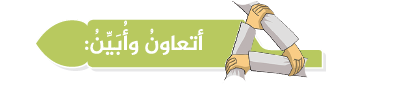 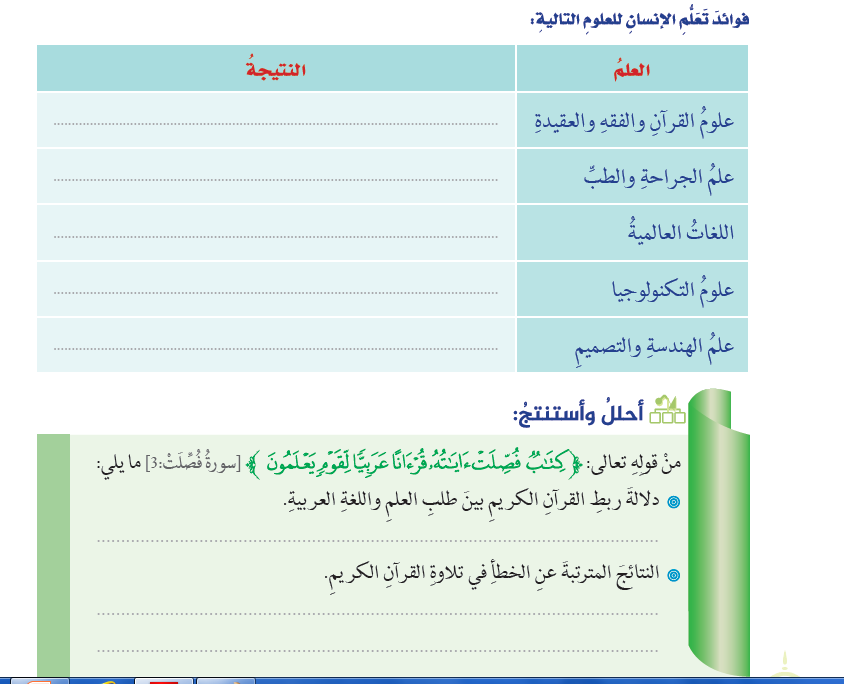 التفقه في الدين والإلمام بالعلوم الشرعية
يدرك قدرة الله في خلقه ويزداد إيمانه ويكسب خبرة
التواصل مع العالم والحصول على المعرفة والعلم
يكتسب معرفة بكيفية استخدام التكنولوجيا والانتفاع بها
يكتسب معرفة في تصميم المباني والديكورات وتطوير الصناعة
أهمية اللغة العربية وعلاقاتها بتلاوة القرآن الكريم وفهم معانيه
تغيير المعنى والفهم الخطأ لمفهوم الآية الكريمة
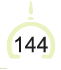 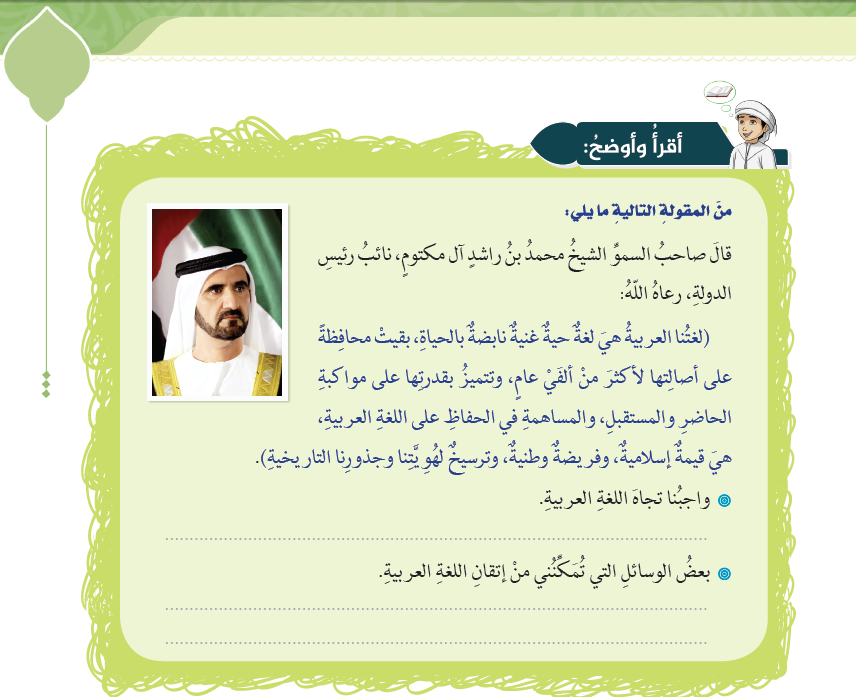 الحفاظ عليها بتعلمها والتحدث بها وتعليمها للآخرين
تلاوة القرآن الكريم والقراءة المستمرة للقصص والمجلات وقواعدها
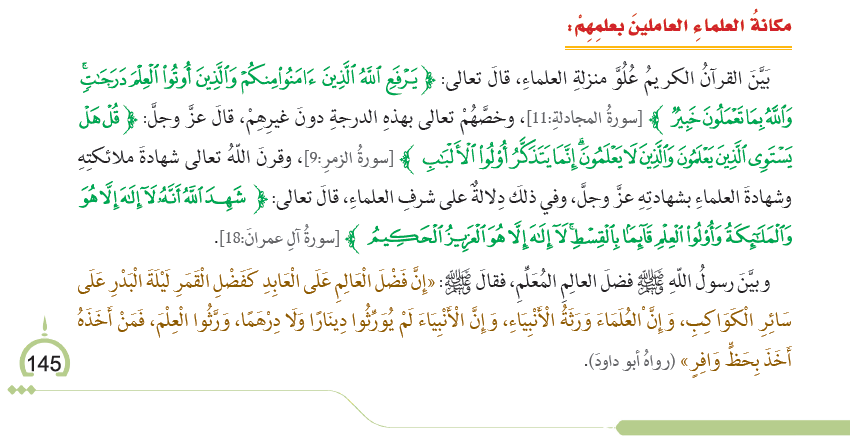 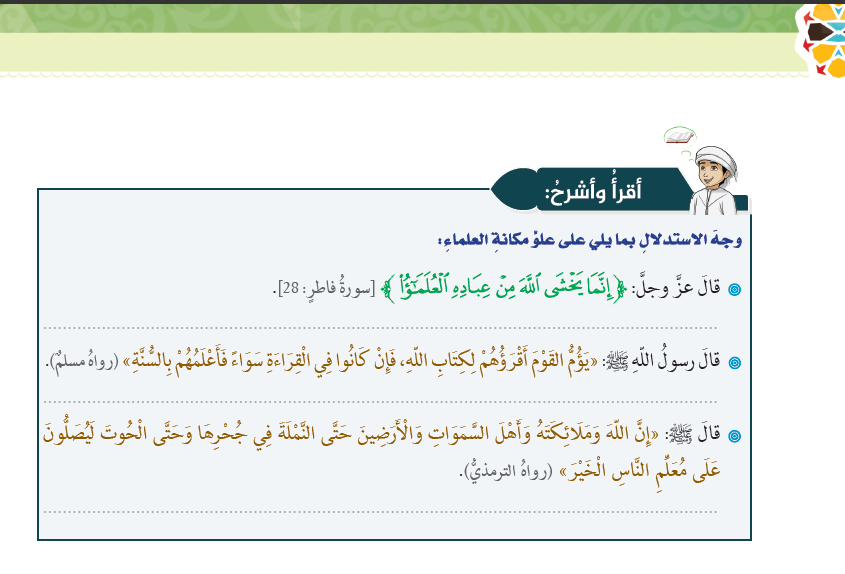 العلماء أكثر الناس خشية وخوفاً من الله تعالى
تقديم العالم لإمامة الناس في الصلاة
دعاء الملائكة وأهل السموات و الأرضين للعالم
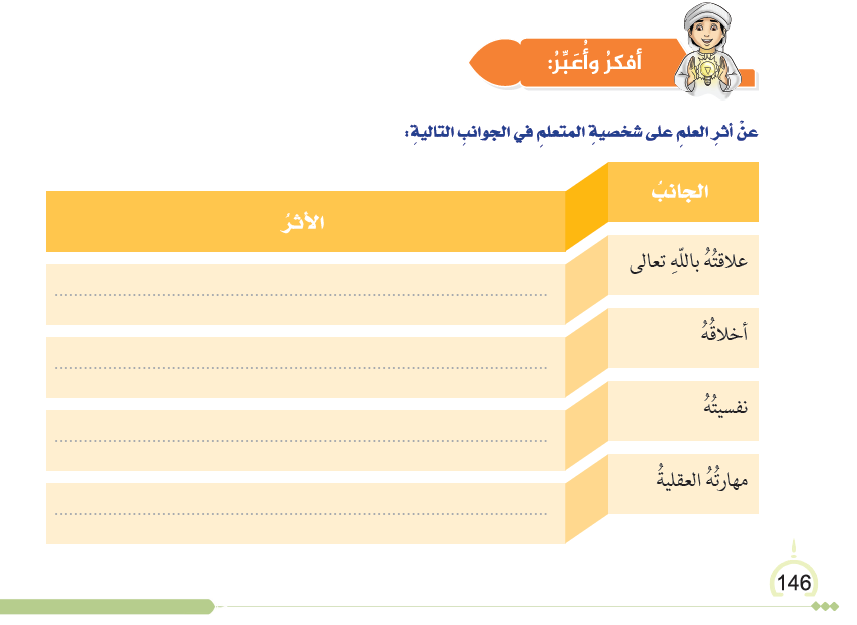 يكسب الفرد المعرفة بالعلم الشرعي وكيفية أداء العبادة
يتحلى بحسن الخلق فيحسن التعامل مع الآخرين
يكسبه الثقة بالنفس والطمأنينة
يكسبه قدرات عقلية عالية فيوسع من مداركه ومواهبه
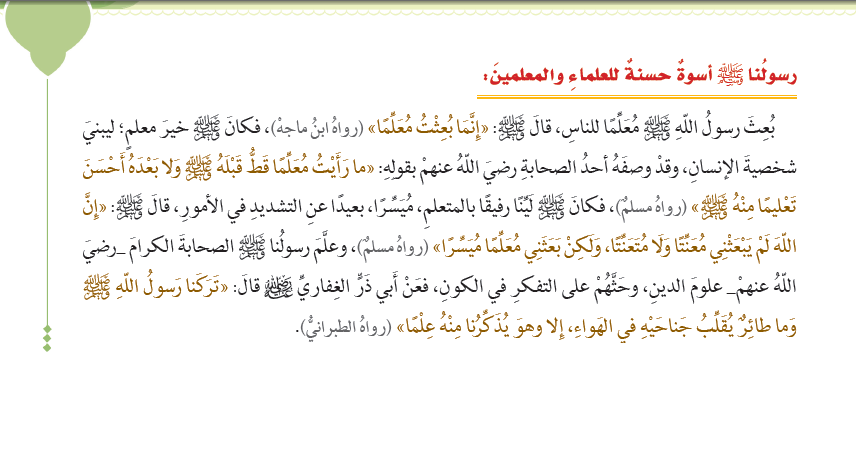 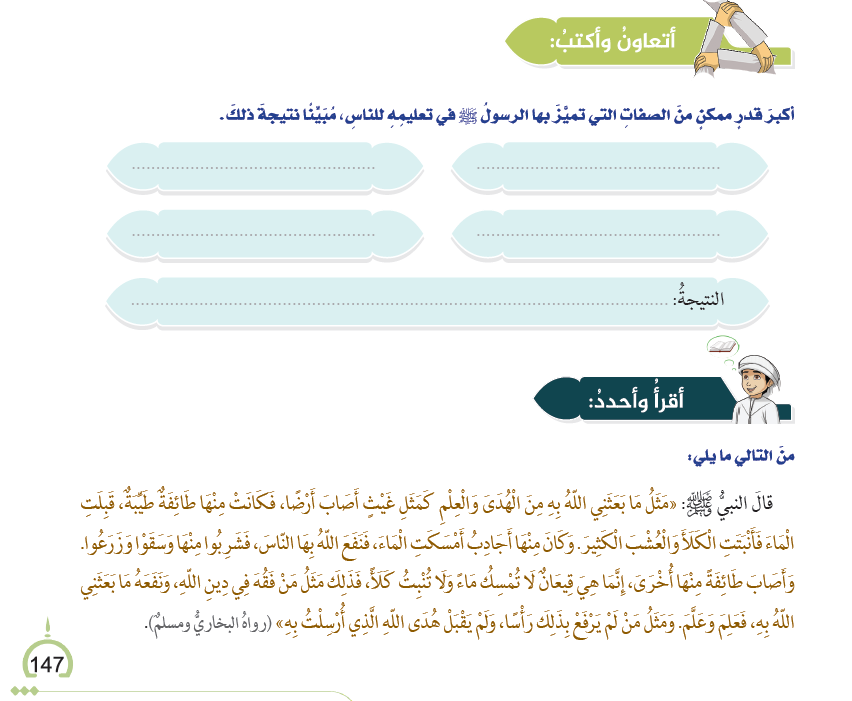 التواضع للمتعلم
اللين والرحمة بالمتعلم
الحكمة والموعظة الحسنة
البعد عن التشدد في الأمور
أحبه الناس وأخذوا منه العلم وتأثر به غير المسلمين
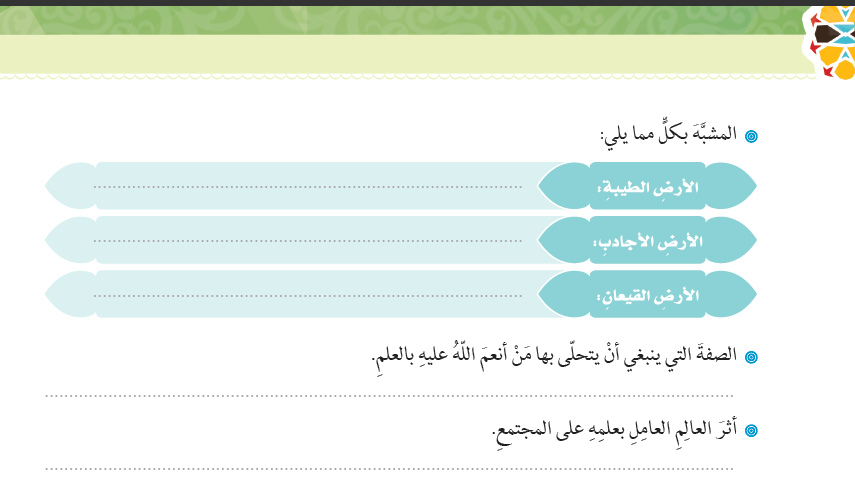 من فقه في دين الله تعالى وانتفع به فعلم وتعلم
لهم قلوب حافظة لكن ليست لهم أفهام ثاقبة وقد ينفع غيره
من لم يرفع بذلك رأساً ولم يقبل هدى الله فلم ينتفع ولم ينفع غيره
يتعلم ويعلّم غيره وينفع نفسه وغيره فأحب الناس إلى الله أنفعهم للناس
يساهم في نفع الآخرين فيعمل على نشر الثقافة ويساهم في رفعة الوطن
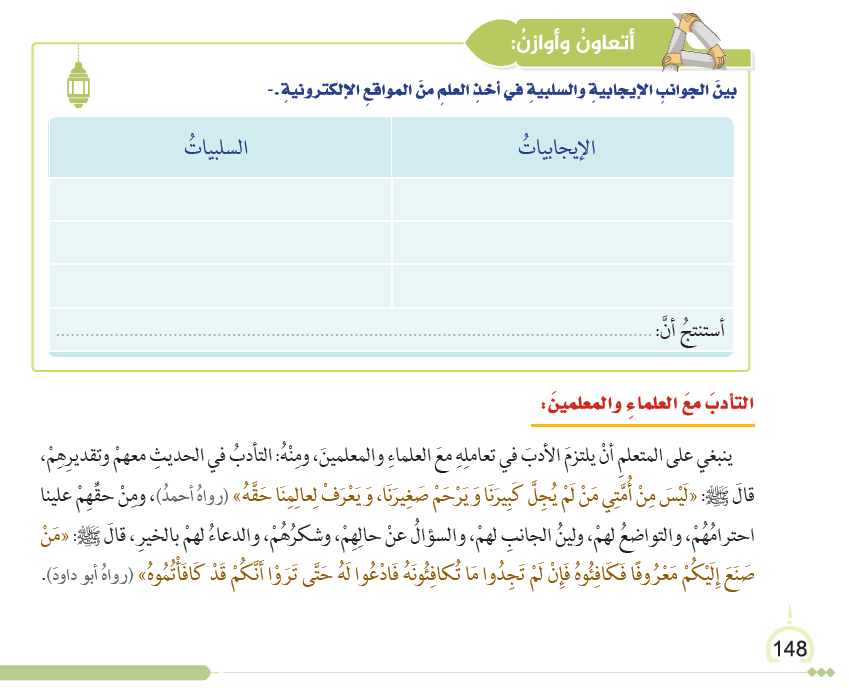 بعض المواقع تنقل معلومات غير صحيحة
كثرتها ويمكن حفظها ونقلها
سهولة الوصول إليها
تنقل بعض المواقع أفكاراً مشبوهة تدعو للهدم
تروج بعض المواقع للخروج عن طاعة الحاكم
مجانية ومتنوعة
العلم يؤخذ من مصدره الموثوق ومن الجهات الرسمية
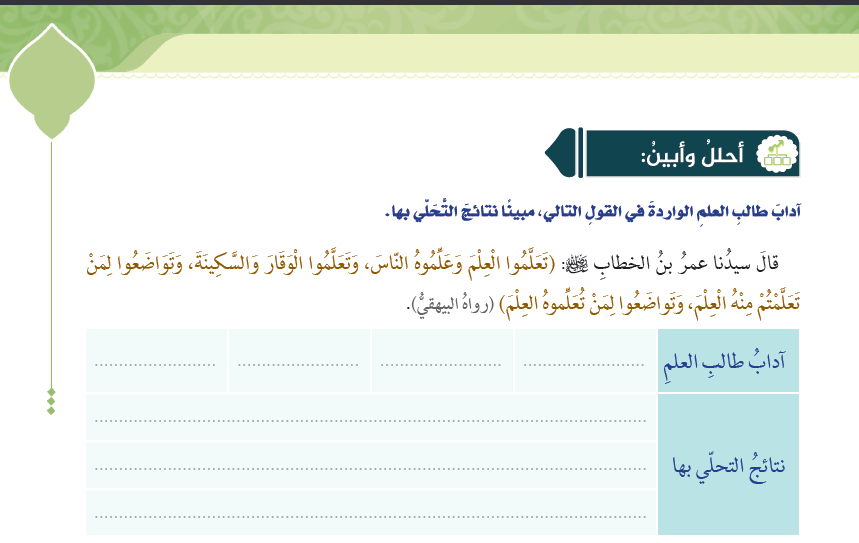 السكينة ولين الجانب
التواضع
الاحترام
الاجتهاد
ينال رضا الله تعالى
يحبه المعلم ويحترمه الناس
ينال حظه من العلم ويستفيد من علم معلمه
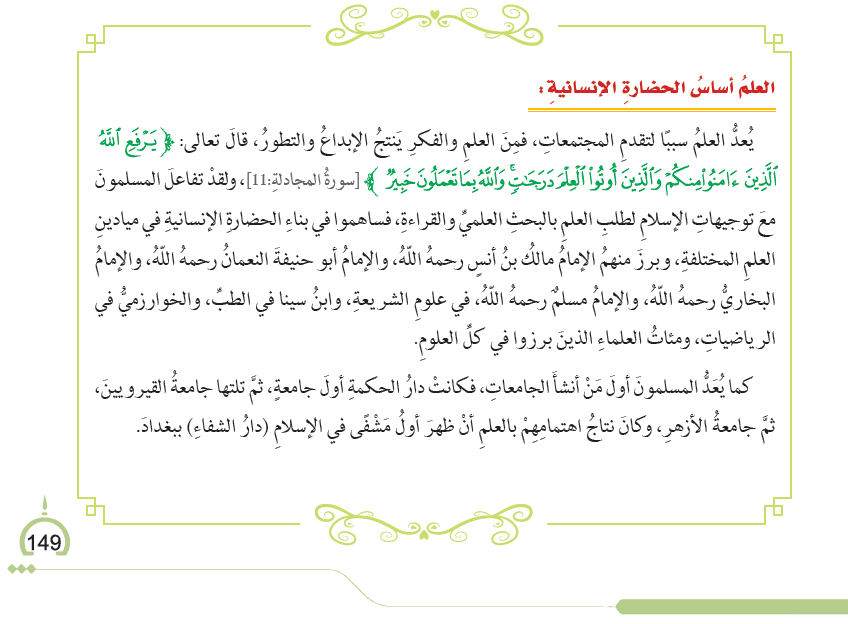 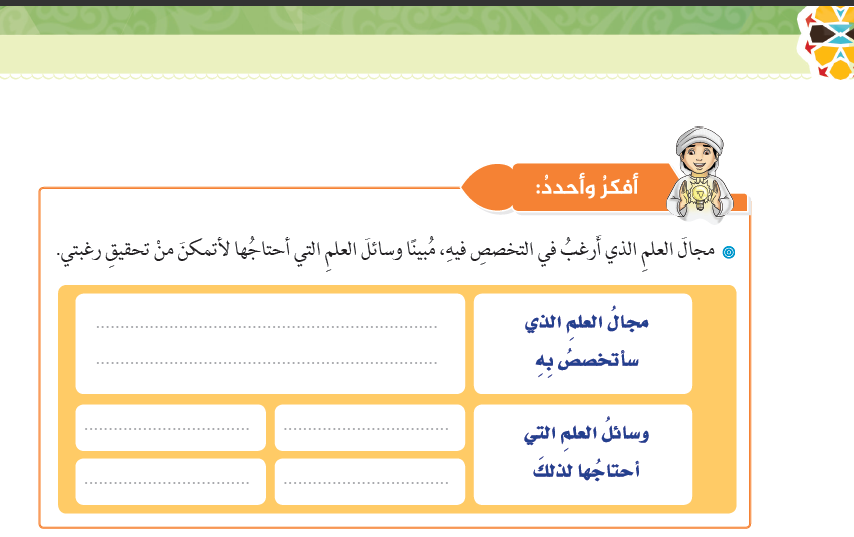 جميع العلوم نافعة ومفيدة
الصبر والتحمّل
الجد والنشاط
التواضع والاحترام
المواظبة والاستمرار
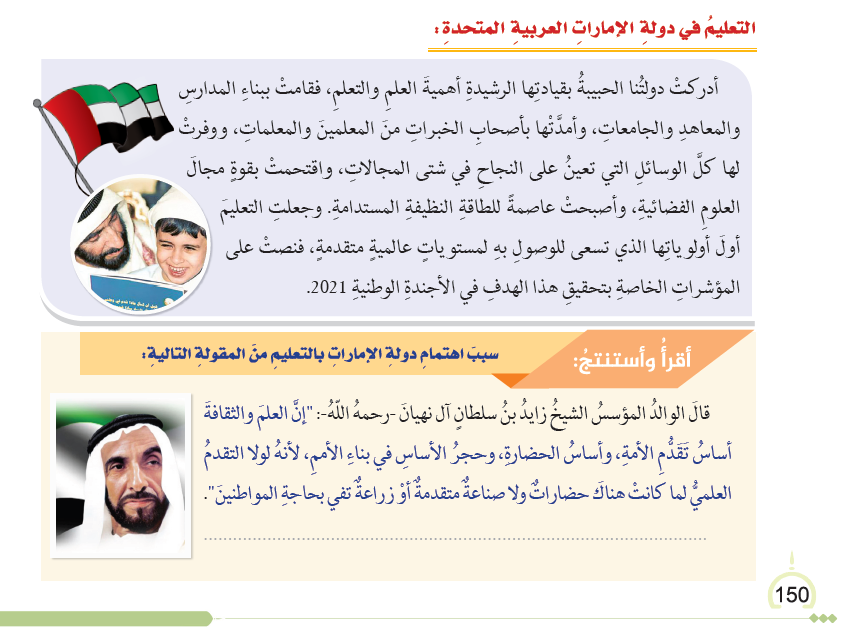 العلم أساس تقدّم المجتمع وأساس حضارته
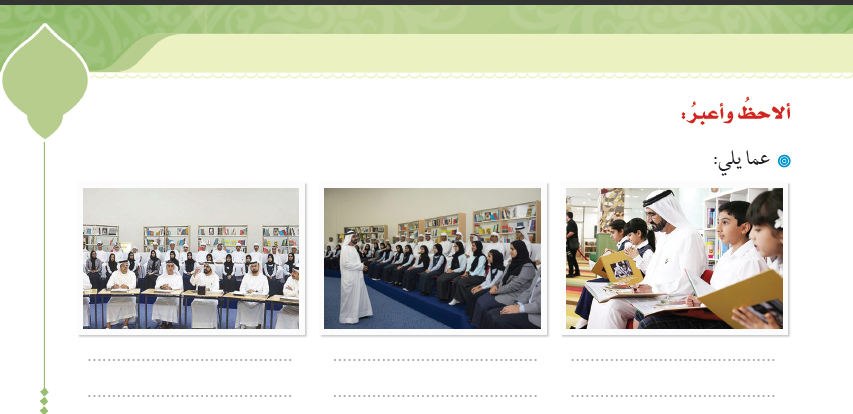 المؤتمرات
المحاضرات
القراءة
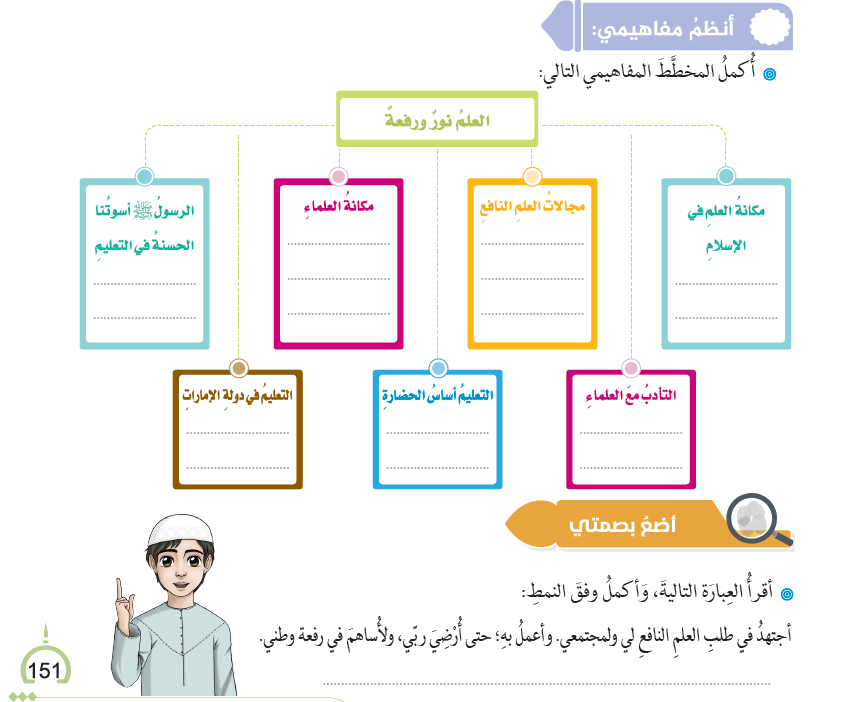 العلماء ورثة الأنبياء
جميع العلوم النافعة
رسول الله المعلم الأول
العلماء على منابر من نور
متقدم ومتطور
لا حضارة بدون علم
واجب على طالب العلم
العلم نور والجهل ظلام
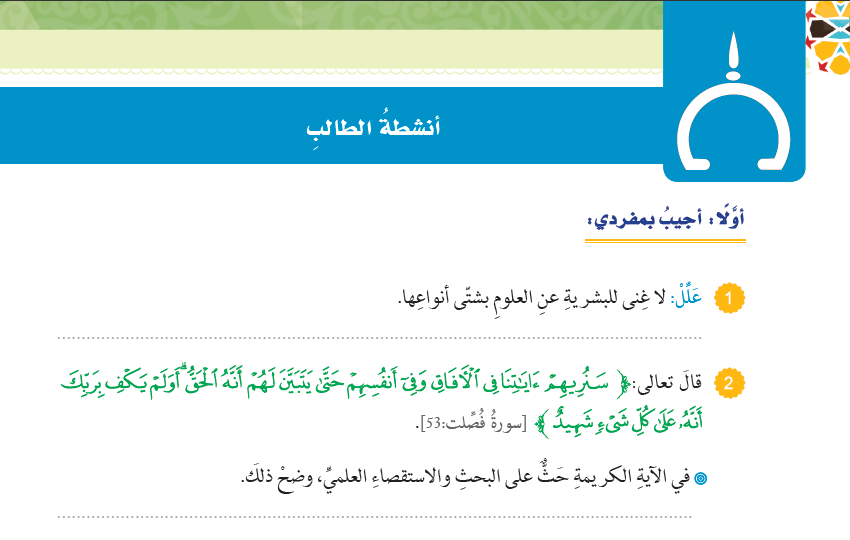 لأن جميع العلوم نافعة و لا يمكن الاستغناء عن أي نوع منها
الدعوة إلى التفكر والتأمل في الآفاق الكونية وفي النفس البشرية
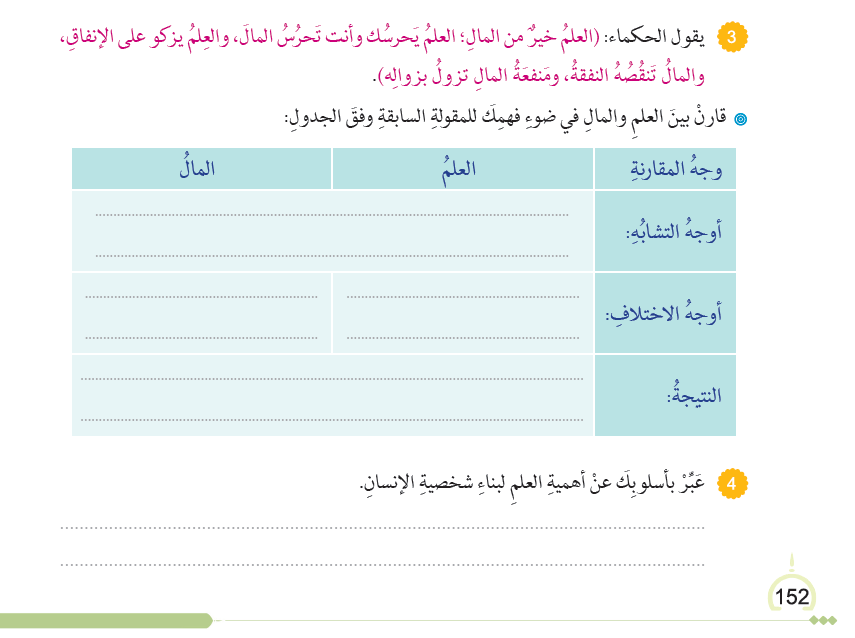 كلاهما نافعان و لا يمكن الاستغناء عنهما
منفعته مؤقتة ومحدودة
منفعته دائمة وواسعة
المال قد يضر ويهلك صاحبه
العلم ينفع و لا يضر
العلم أفضل من المال لأن منفعته أشمل وأعم وأدوم
الإنسان لا قيمة له بدون العلم ويكون دوره قليل في تطور المجتمع
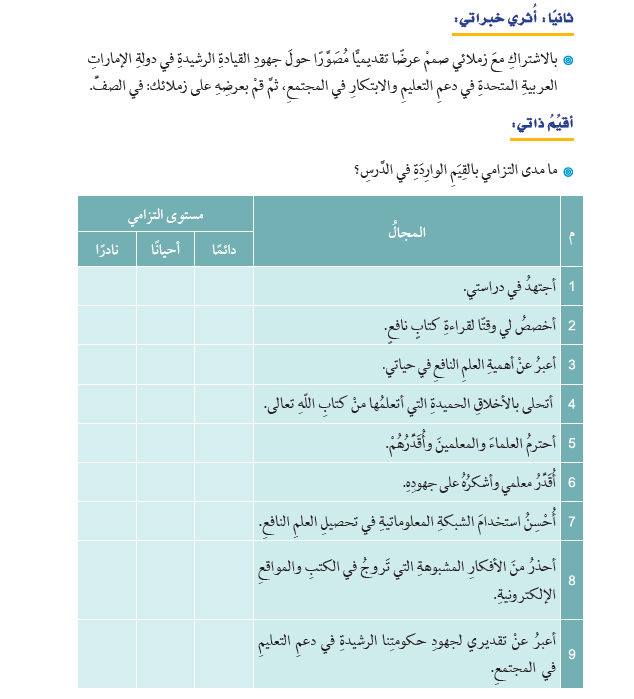 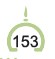